Population Ecology
Population
Group of individual which belongs to single species or several species occupying a particular area.
Monospecific Population 
Polyspecific Population
Population Density
No of individual /unit area e.g lions/100 sq Km or 
No of individual /volume e.g no of paramacium/L of water
This is for those animals having uniform size
But where size variation occur poplution measure in biomass
Count…
Crude density
Total no of individual or biomass/unit of total area or volume
Ecological density
Total no of individual or biomass/unit of total area or volume which is actually inhabited.
E.g during winter population of fish in pond
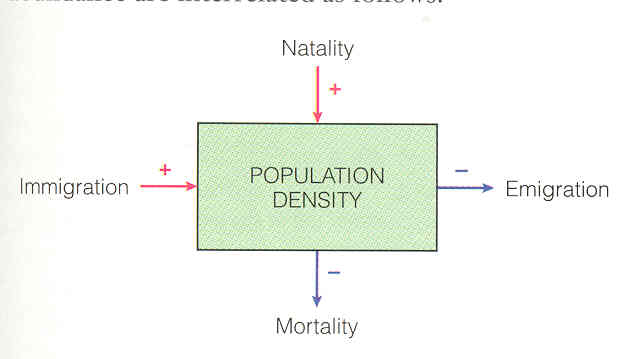 Population Estimation
Total count
Capture, mark and recapture
P= mc/r
Indirect methods
Natality
Rate at which new individual added to population
Fecundity –reproductive potential 
Absolute or crude natality – number of new individuals per unit time
50 protozoa increase to 150 by division in one hour, then crude natality = 100
Specific natality – number of new individuals divided by the population size
400 births in one year in a town of 10,000
Absolute natality = 400
Specific natality = 400/10,000 = 0.04 = 4%
Natality Rates
Rate of increase or decrease of the population
Environmental factors
Age Composition
Mortality Rates
Mortality
Death rate
Mortality
Death rates/Unit time
Minimum Mortality
Theoretical
No of old age individuals die/unit time under ideal ecological conditions
Remains constant for population
Count…
Ecological Mortality
Actual no of individual die/unit time from a population
Ecological mortality is not constant for  a population
Varies with environmental conditions
In terms of %age
In nature, actual mortality rates are high as compare to minimum mortality.
Survivalship Curves
Convex curve
	e.g Humans 
Concave curve
	e.g Fishes
Diagonal curve
	e.g Birds
Age Distribution
It is %age of individual of different age
e.g young, middle aged and old
Effect by both natality and mortality
Give the information about current status of population and also give information about future status.
E.g 
Large no of young individuals indicaticates rapid expanding population.
Count…
Even distribution of age groups shows a stationary population
Large proportion of old individual indicates declining population.
Ecological ages
Pre-reproductive
Reproductive 
Post-reproductive 
It will vary with the species
e.g human have three ages equal in length
Plants have long pre-reproductive period.
Insects have pre-reproductive period, short reproductive period and no post-reproductive period
Age Pyramid
Graphical representation
Horizontal bars shows different age classes
Base --- young individuals
Count….
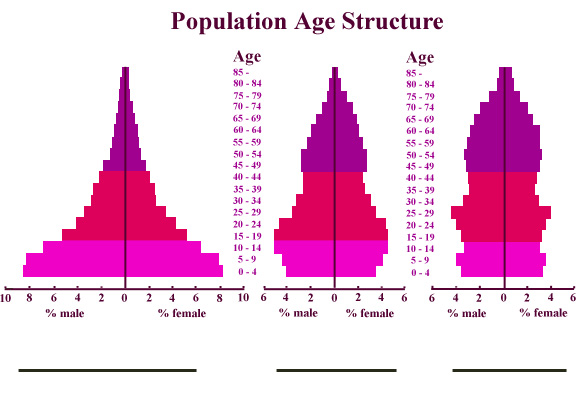 Rapid Growth                Slow (stable)              No growth
Intrinsic rate of Natural Increase of Population
Without limiting factors
E.g space, food, shelter
Population growth rate per individual will b maximum 
Shows the biotic potential
Represented by “r” and called as specific growth rate.